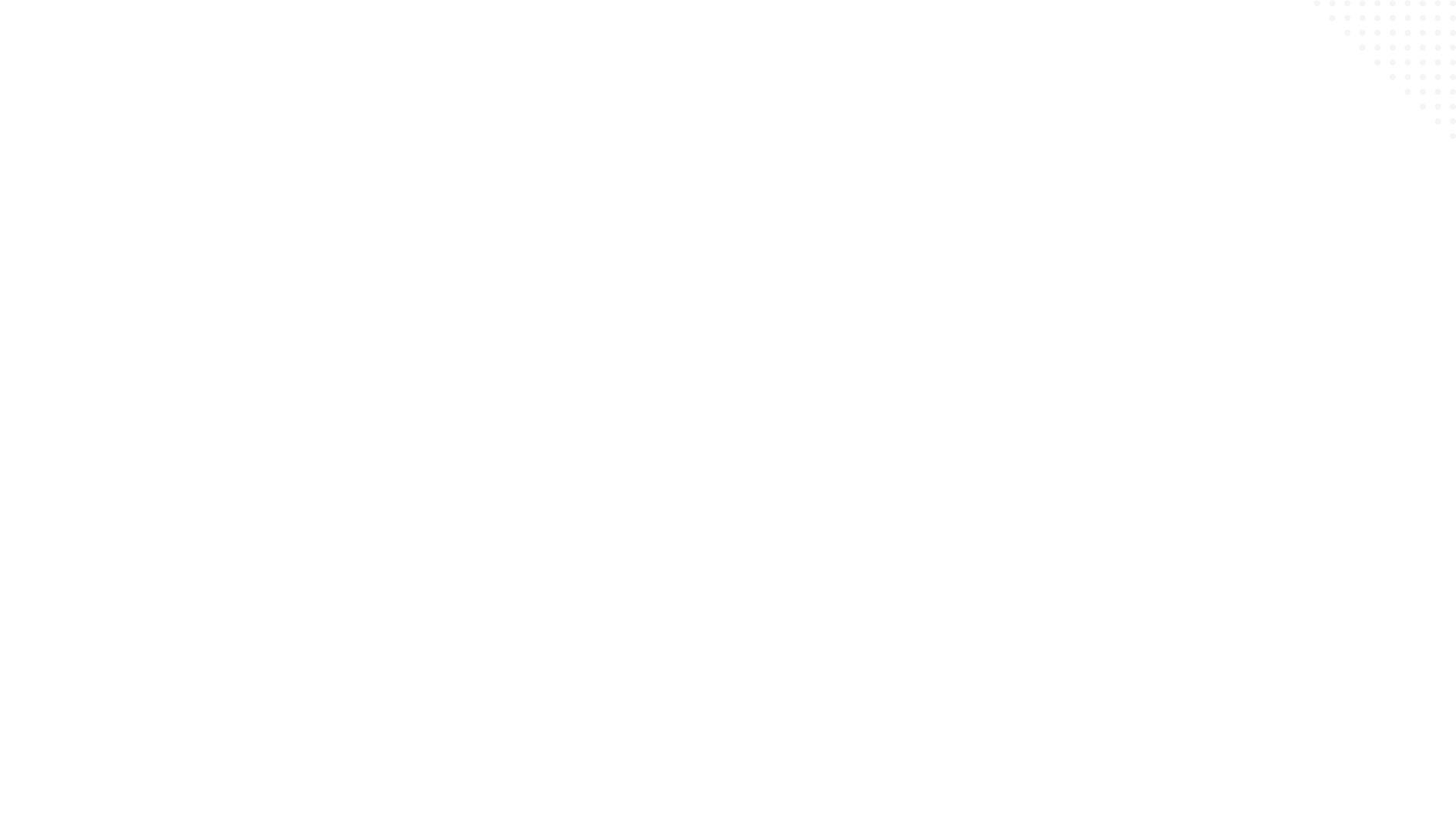 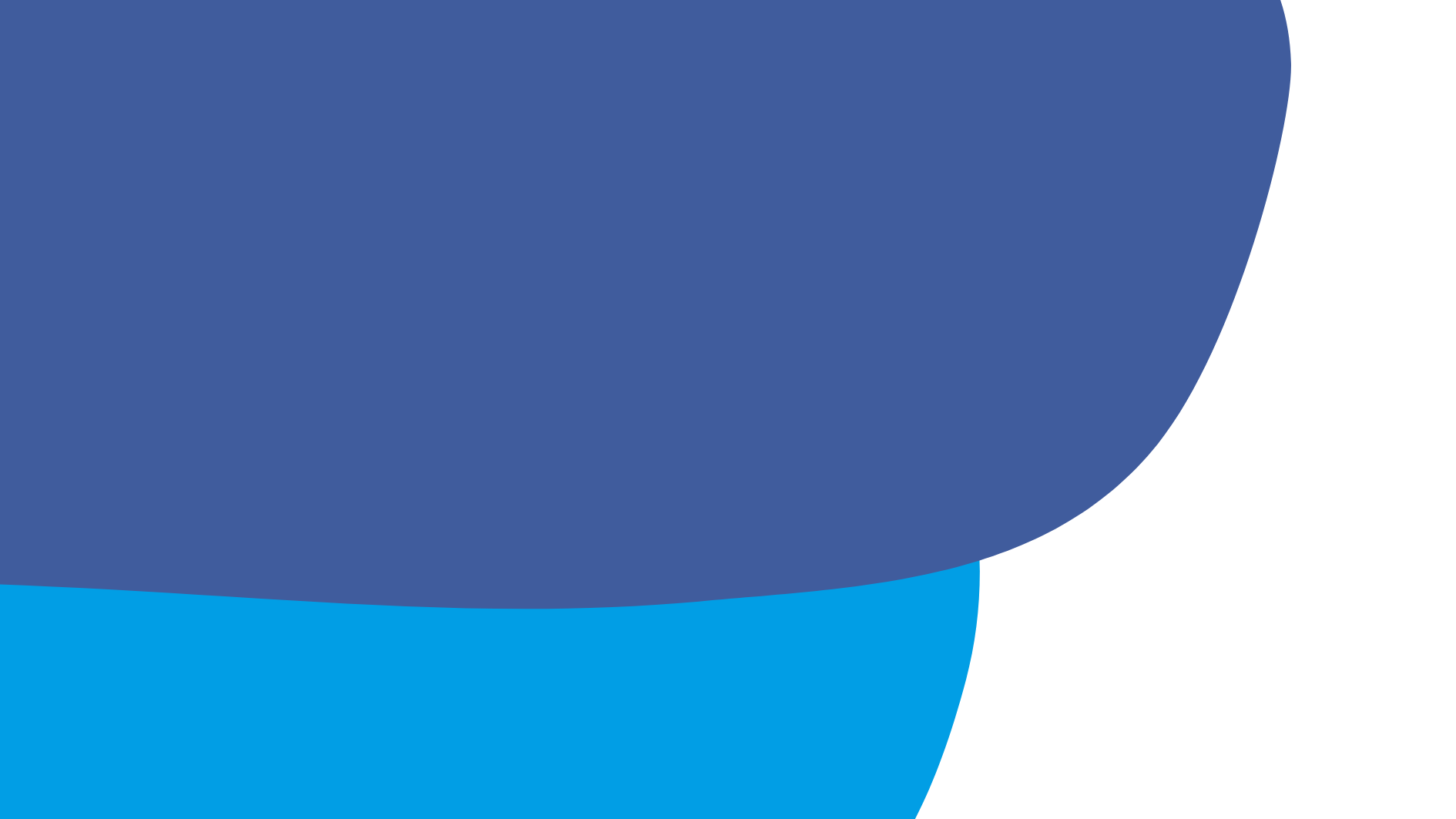 Umbrella Stay and Play:
Supporting Families and Children in the Early Years, with Emerging Neurodivergence
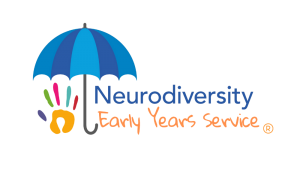 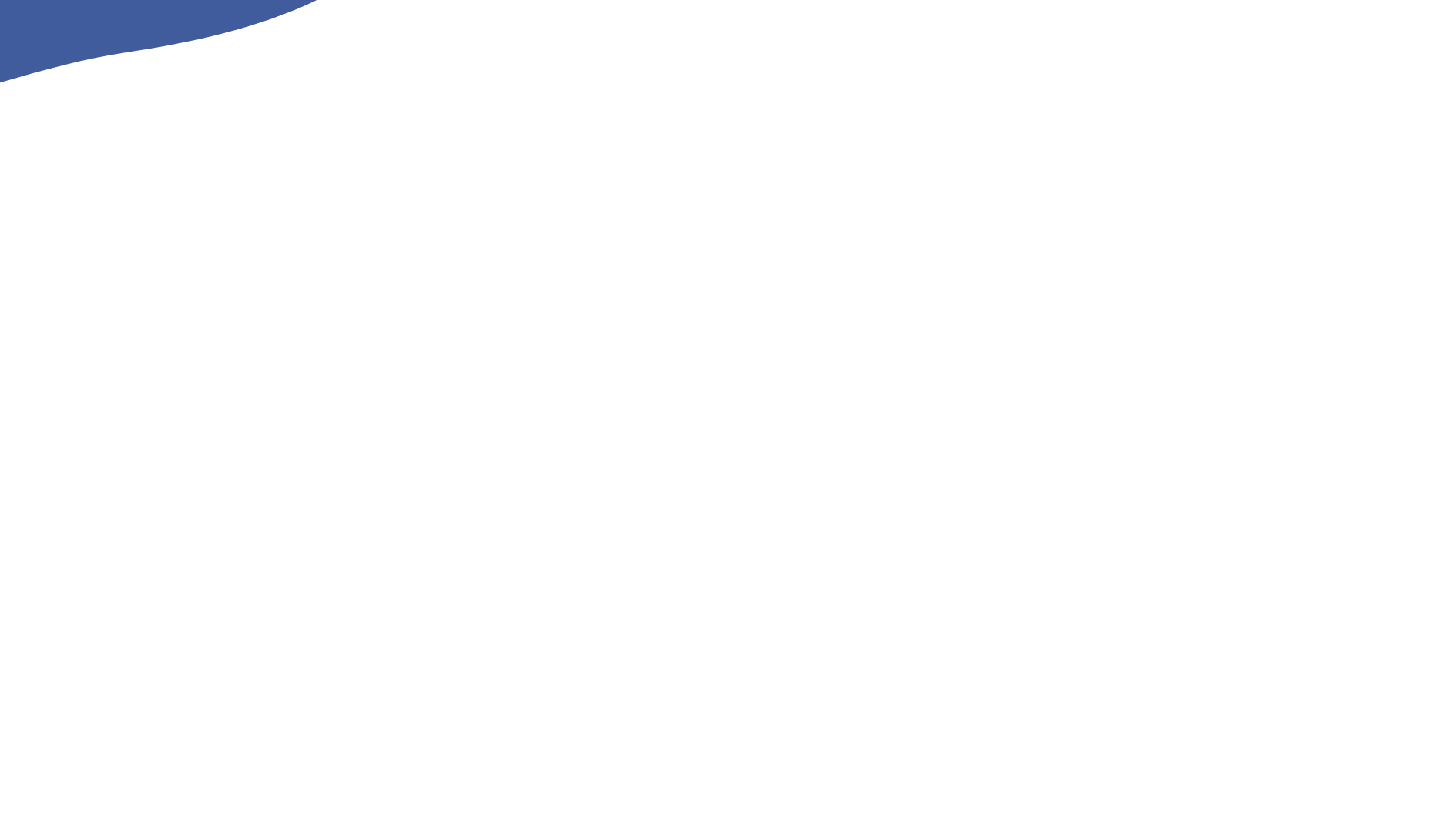 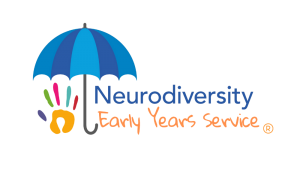 The Early Years Service
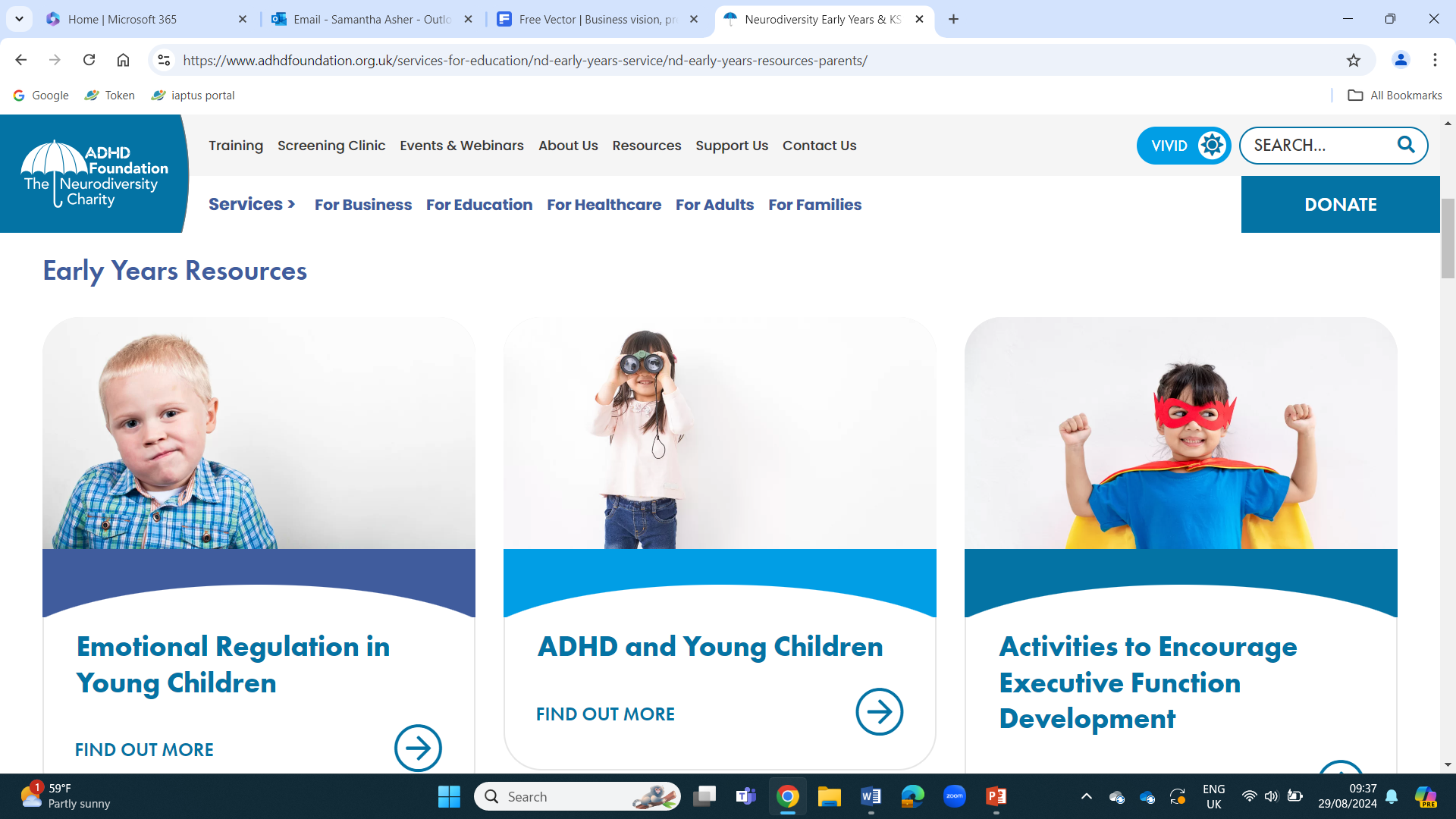 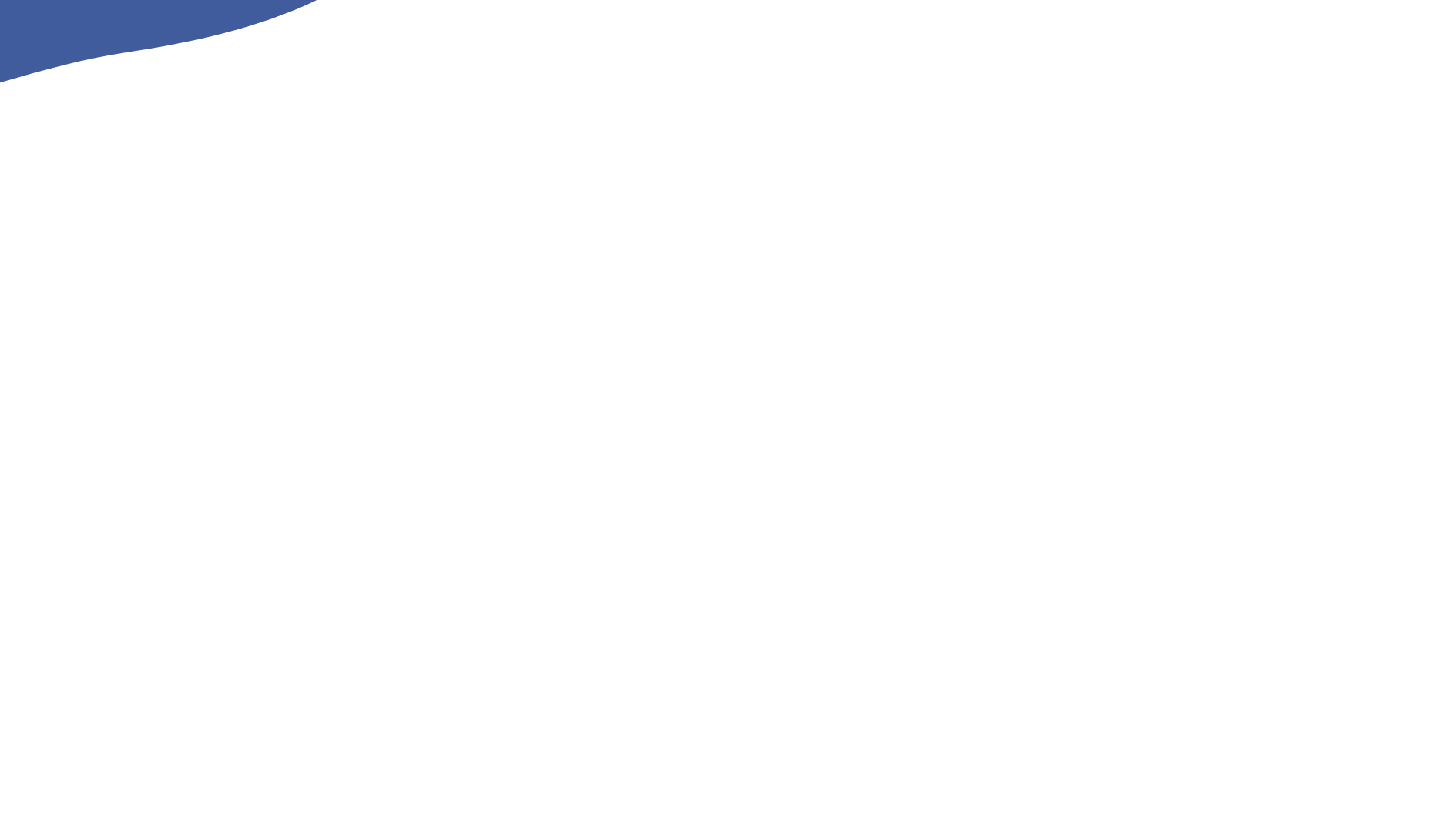 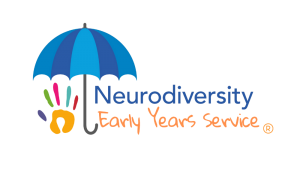 The Developing Mind
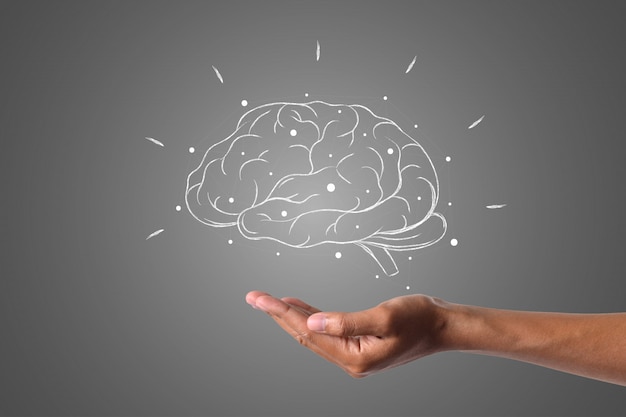 Image by Freepik
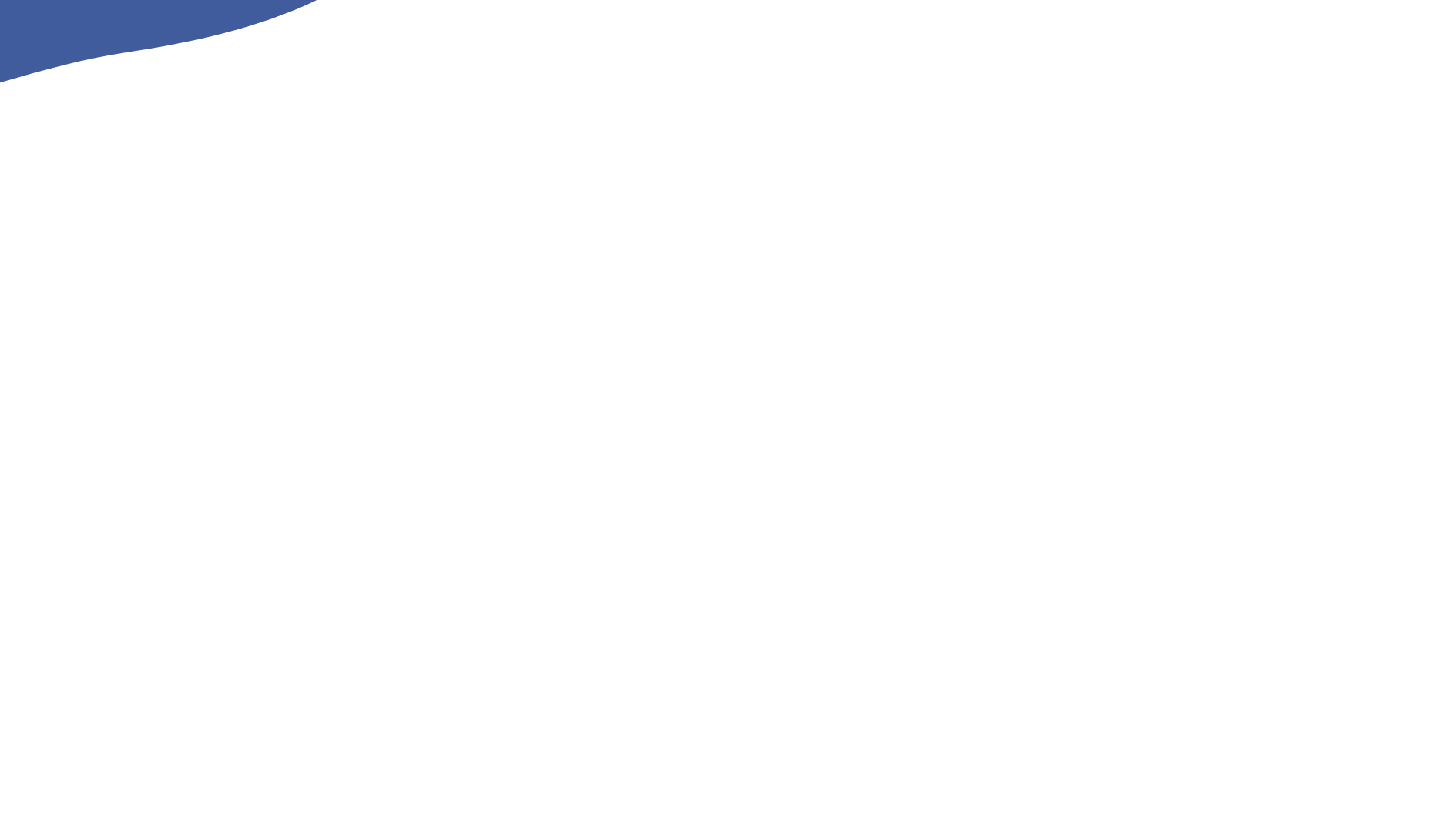 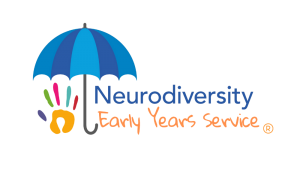 Umbrella Stay and Play
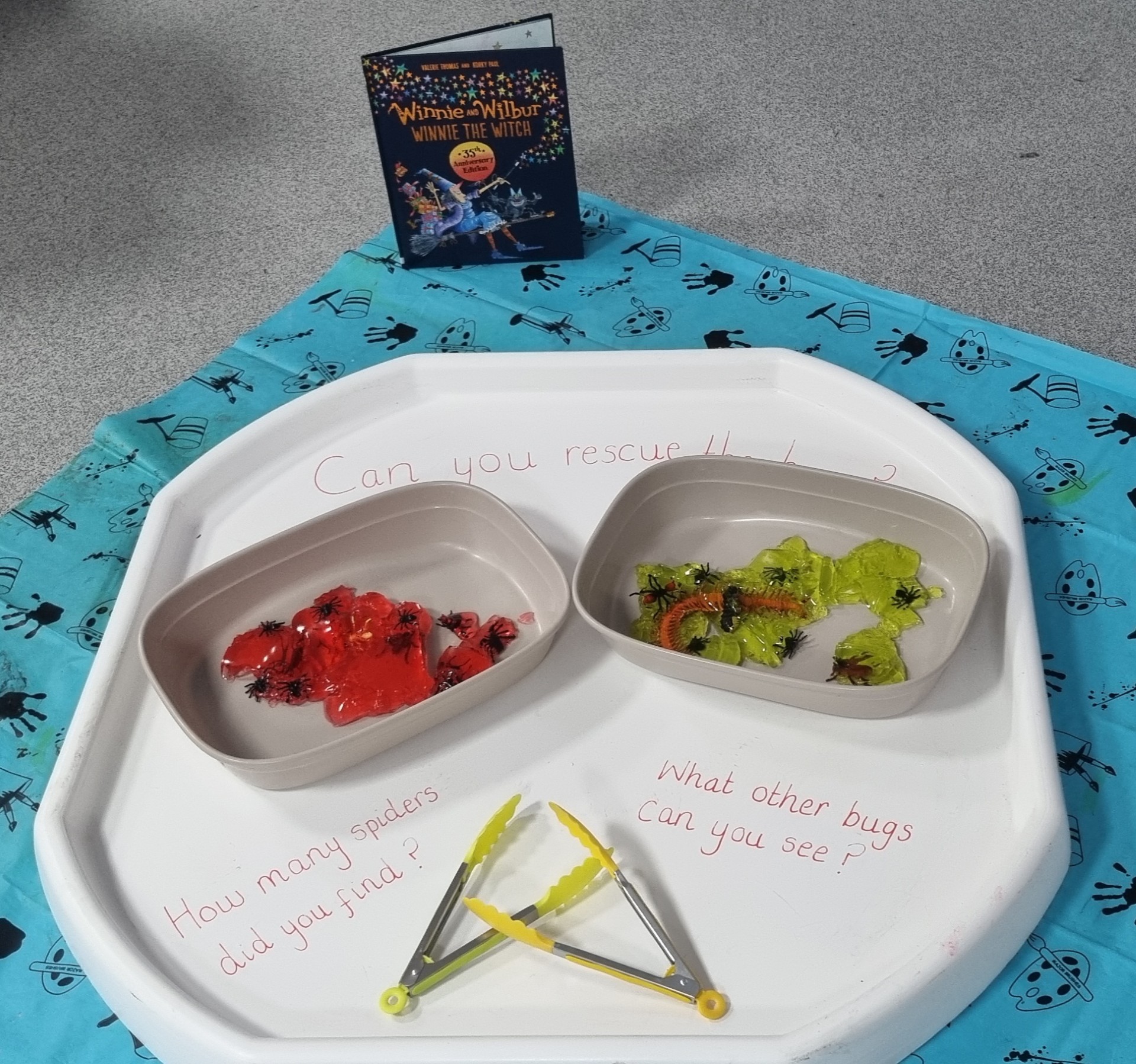 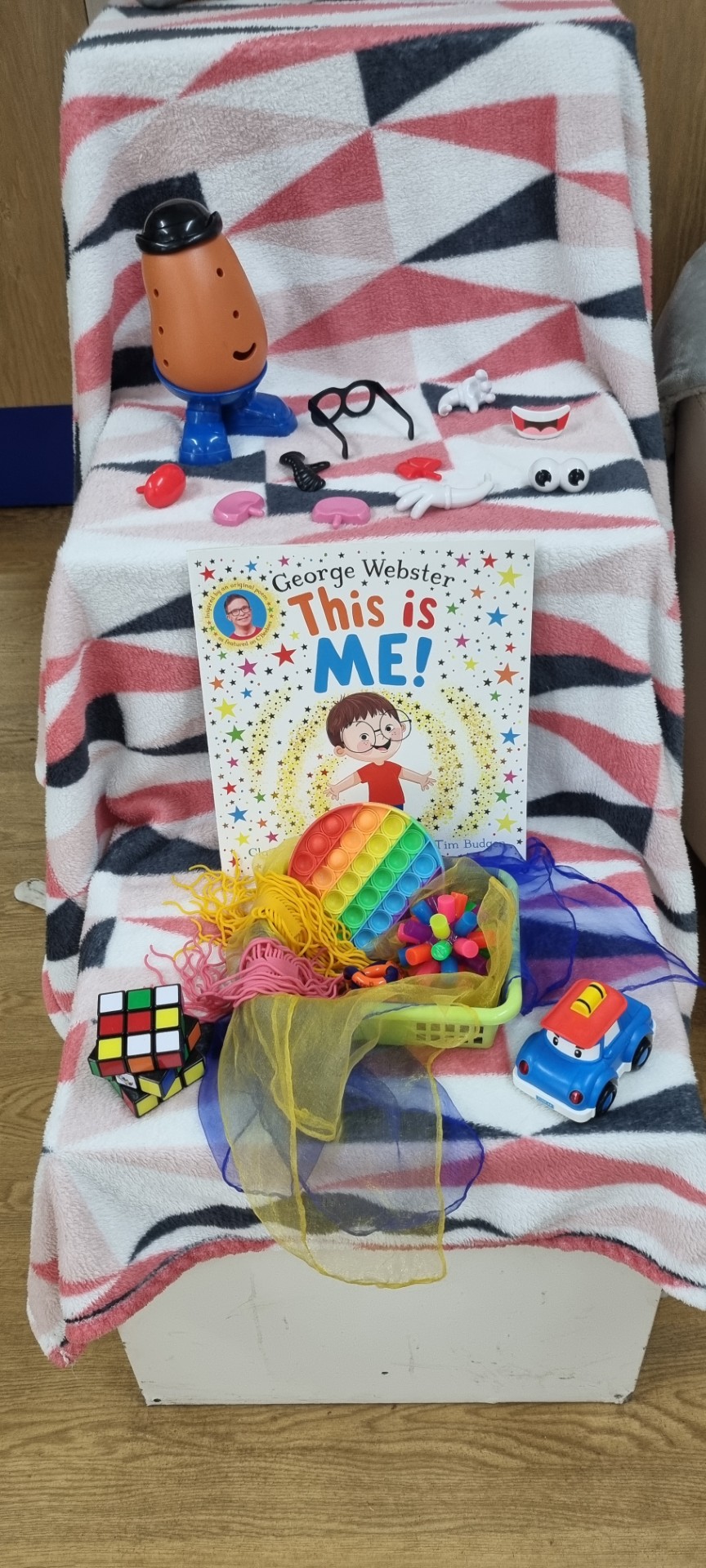 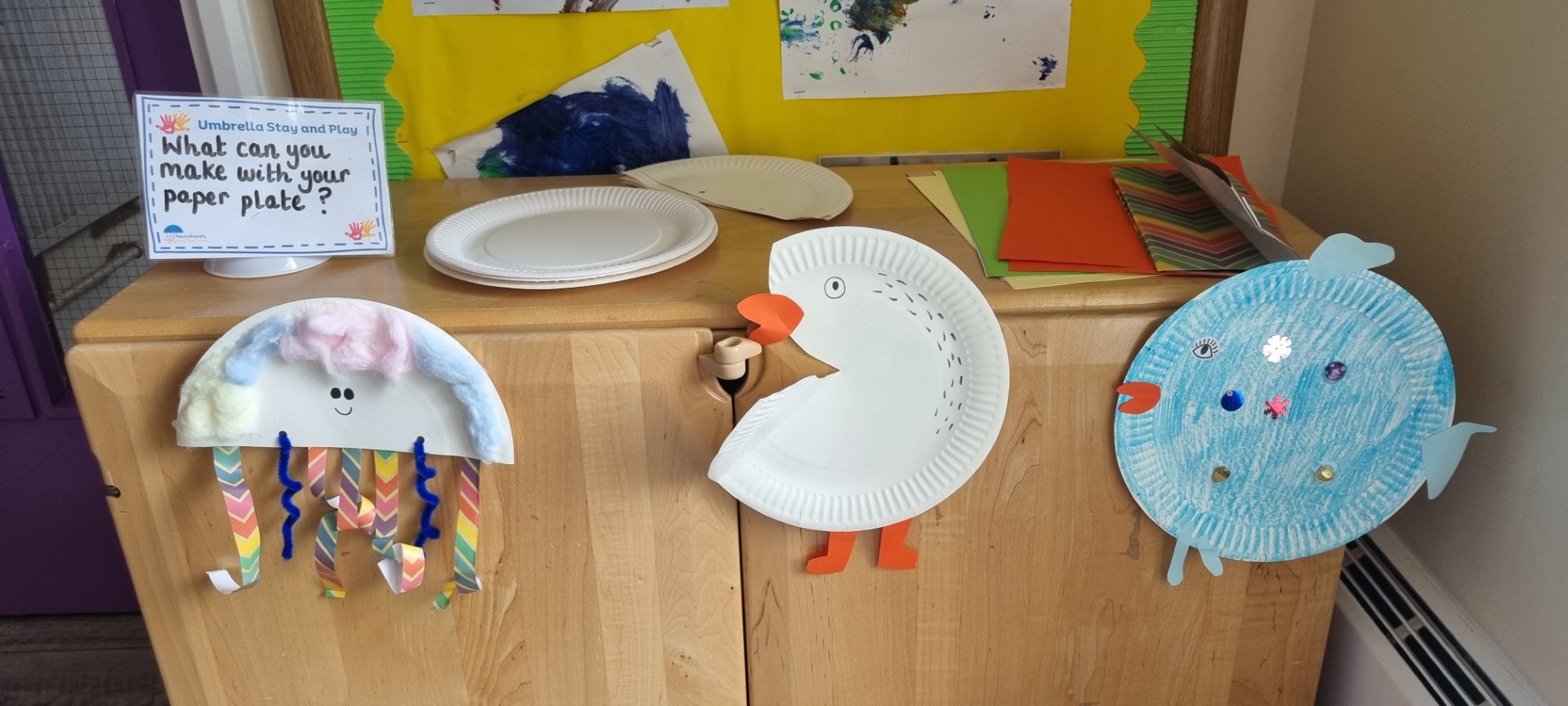 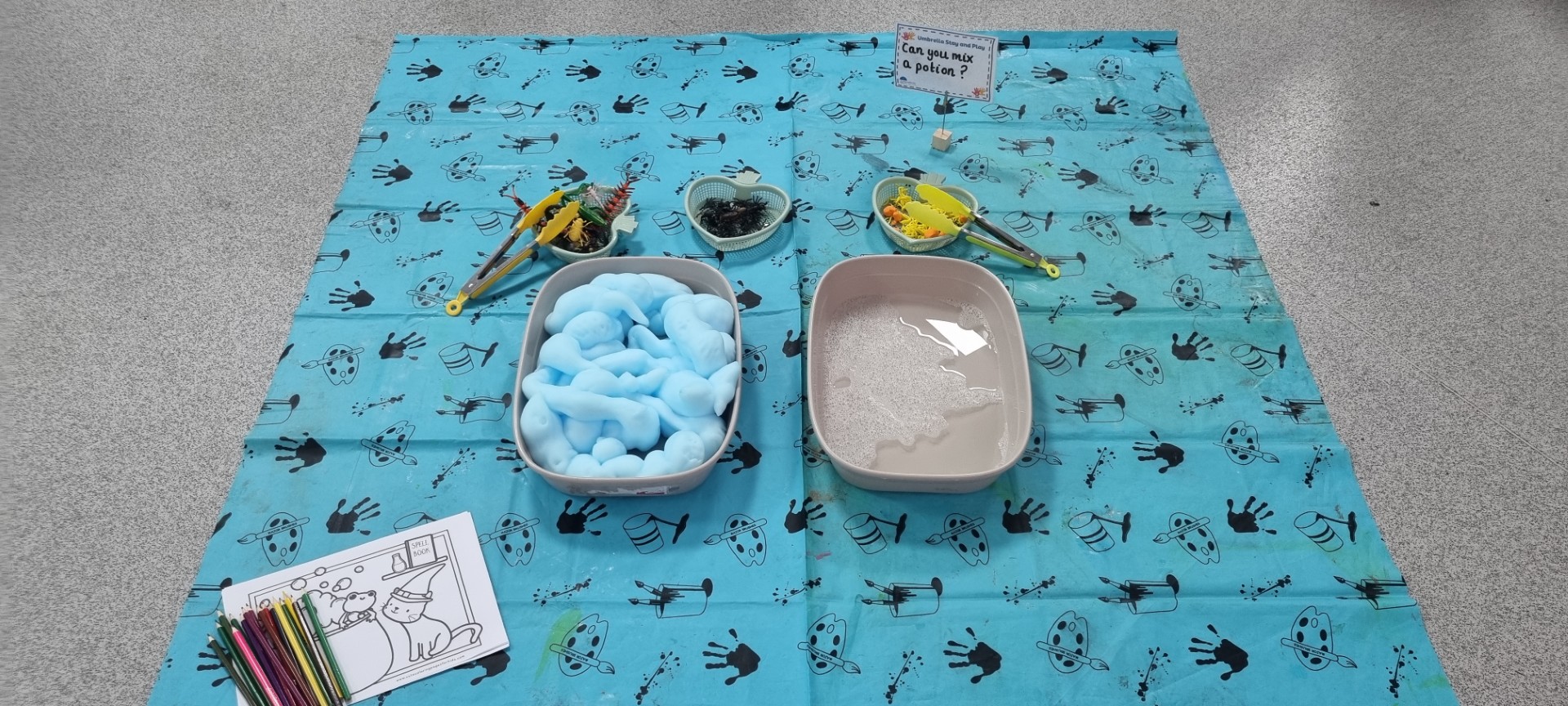 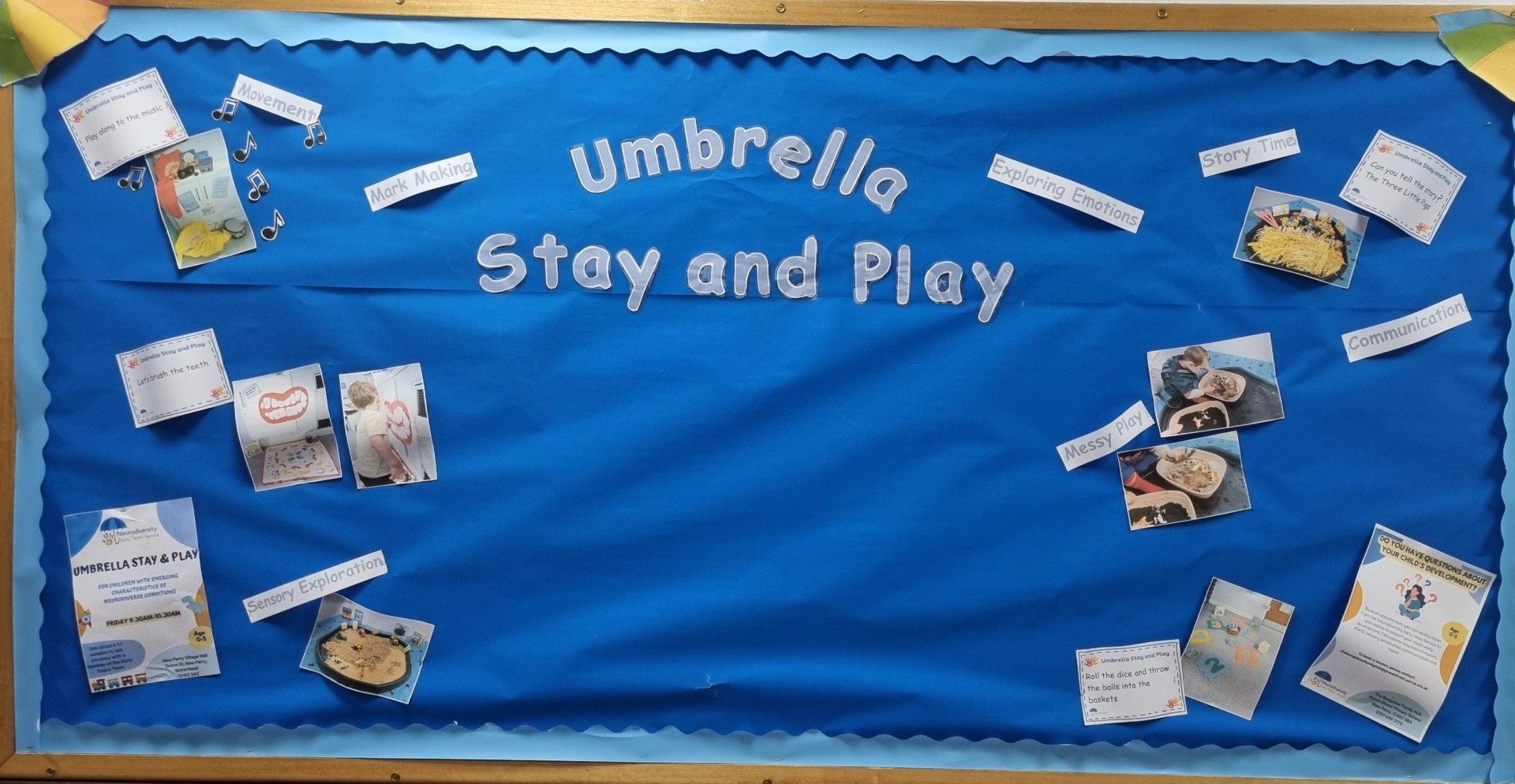 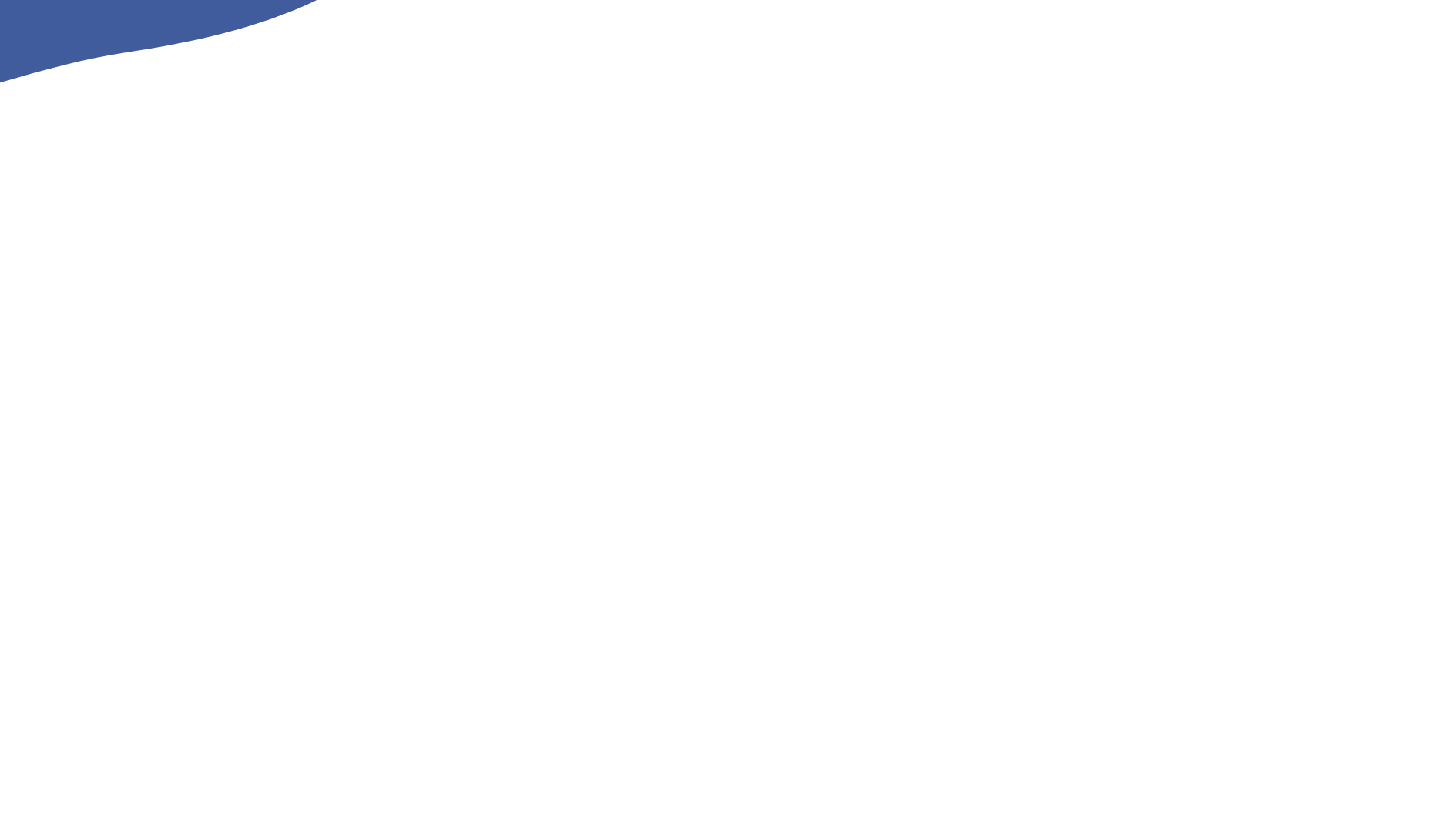 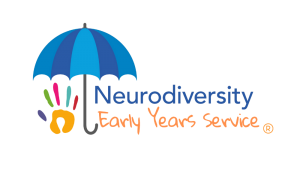 What do Parents/Carers Think?
“My child loved today's session. He loved exploring and seeing all of the new things. He also engaged with the practitioner really well which is unusual for him”
“This is the first Stay and Play that we have been able to stay at because my child becomes so overwhelmed”
“My child is a lot more confident and her speech and communication is getting better every week”
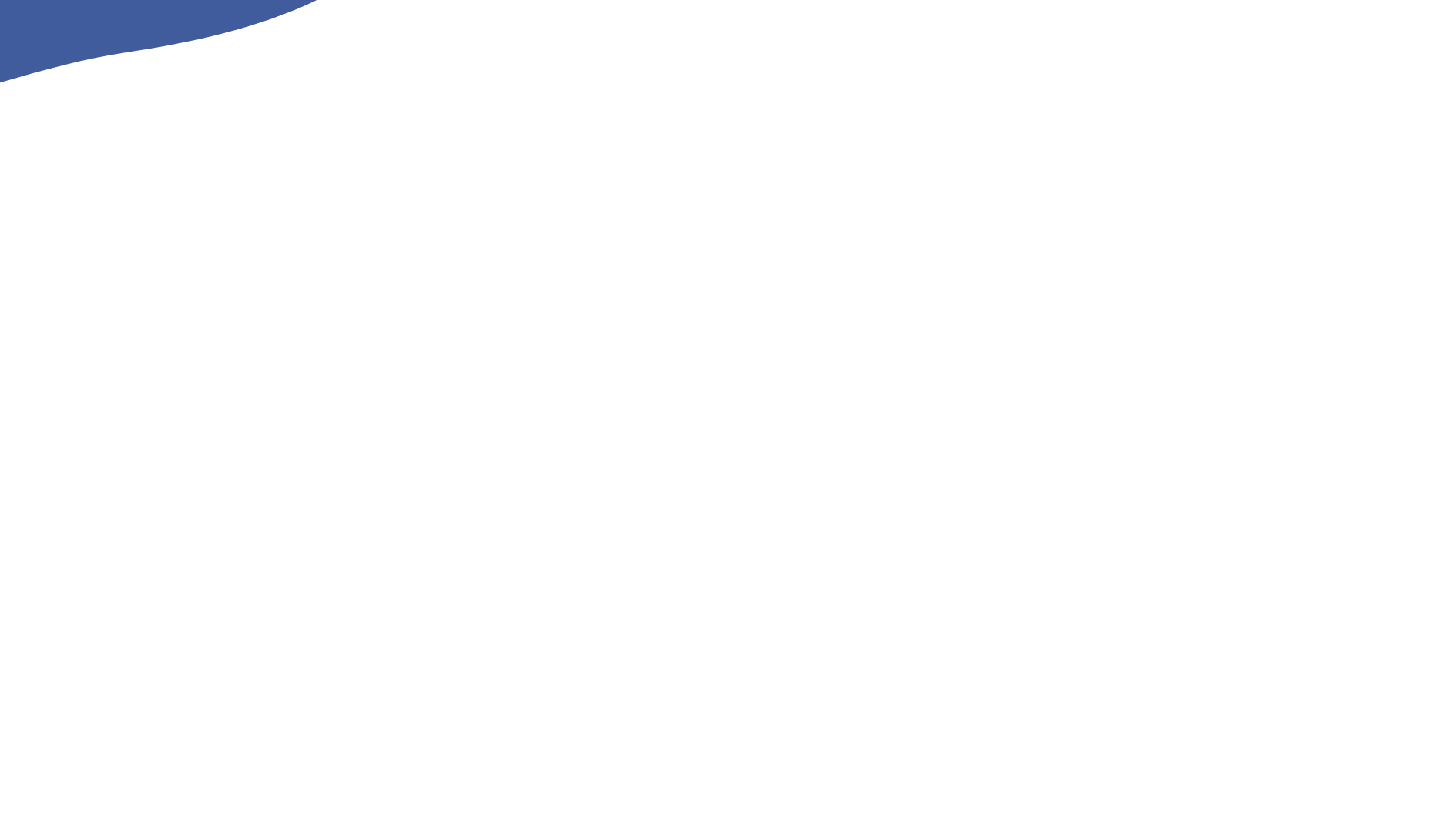 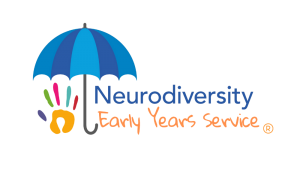 1:1 Parent/Carer Advice Sessions
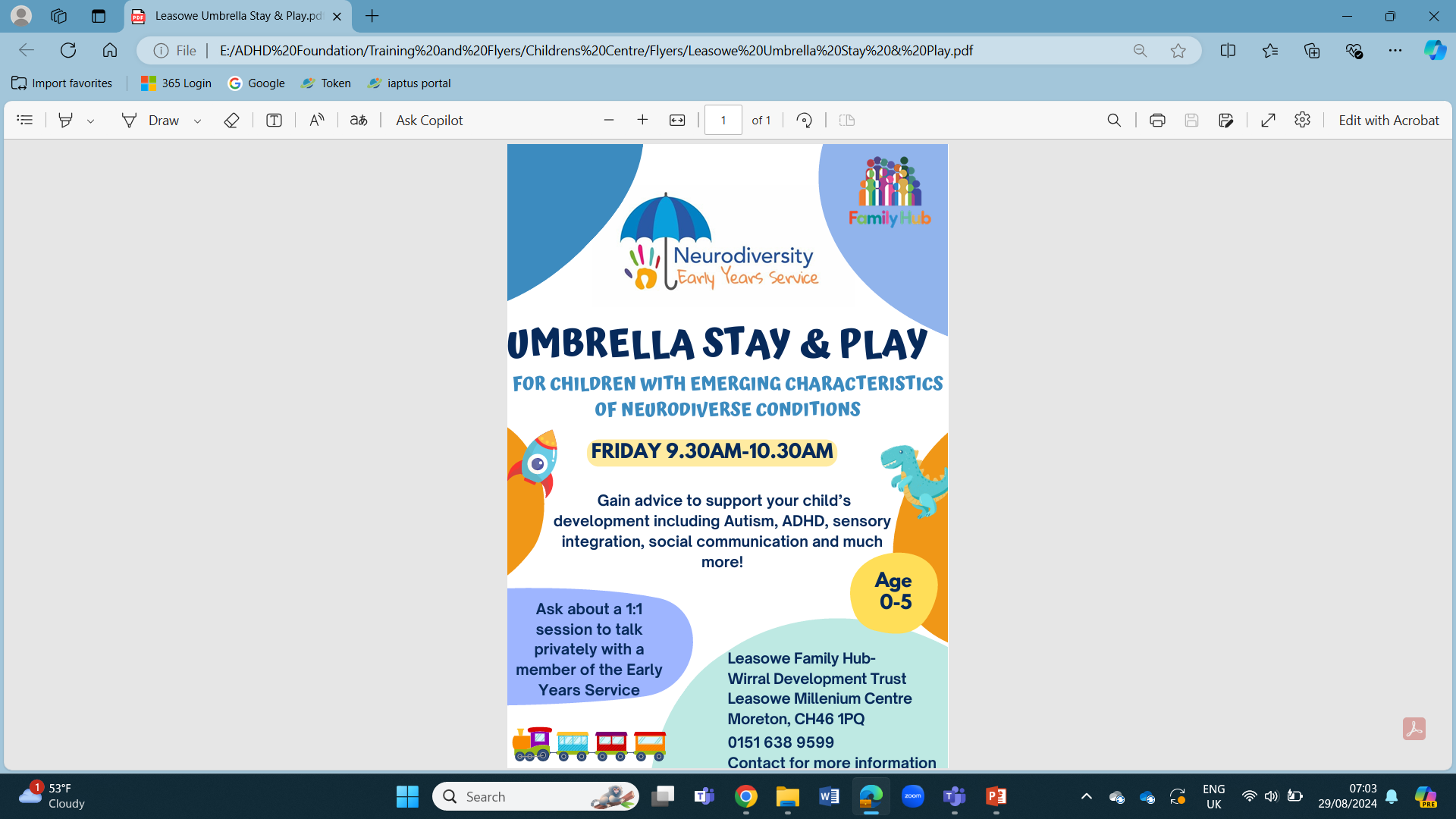 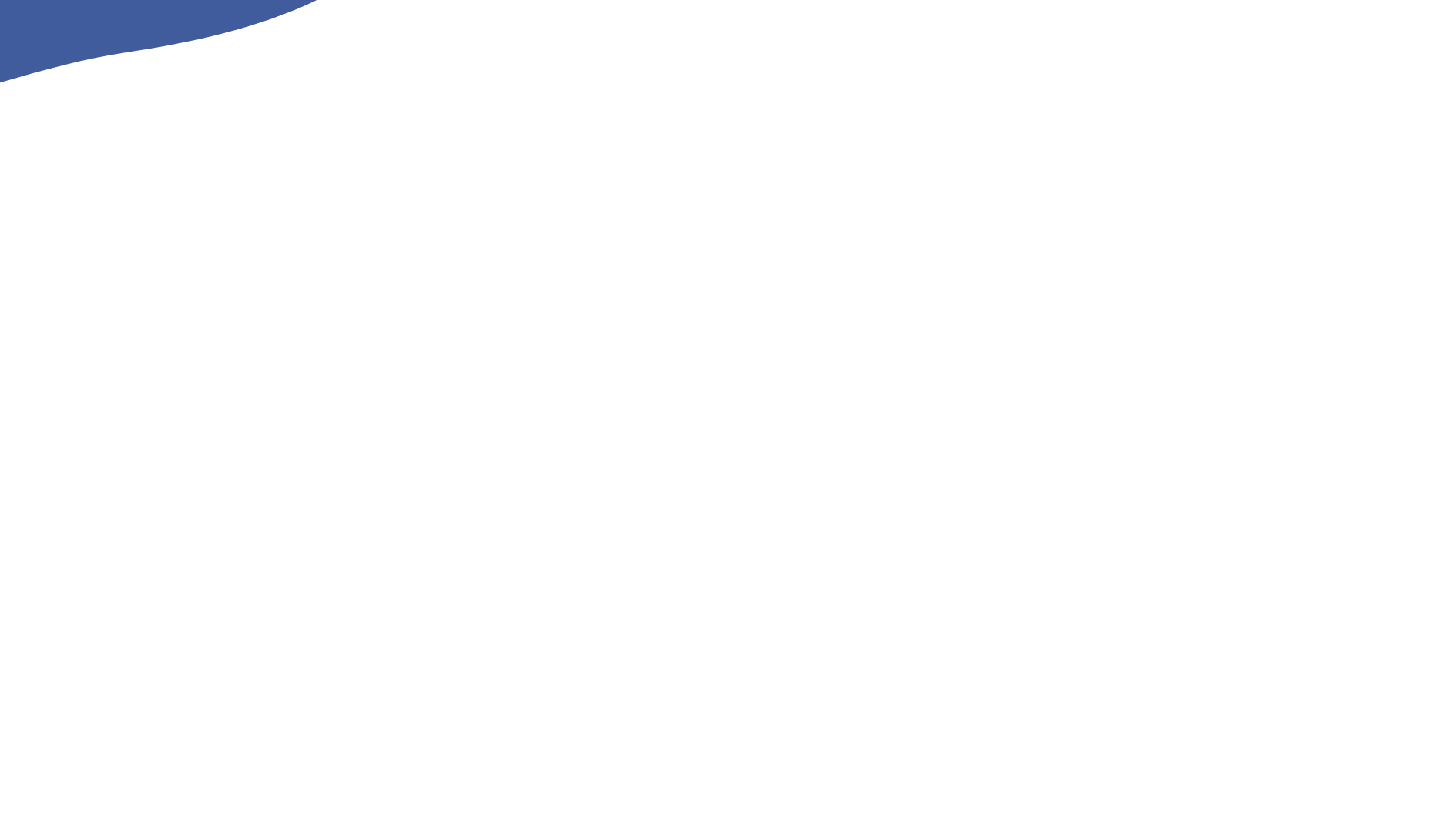 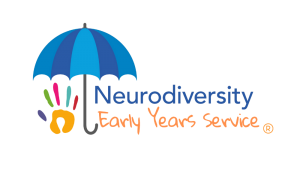 What do Parents/Carers Think?
“The session made a lot of things make sense and helped me understand why my child may do things or eat certain foods. Really informative advice and explained very well”
“I felt listened to, without feeling judged. I feel I understand more about why my child may present the way they do”
“Being able to talk to someone about my concerns and find out different strategies and how to implement them at home. I feel a lot better and reassured 100%”
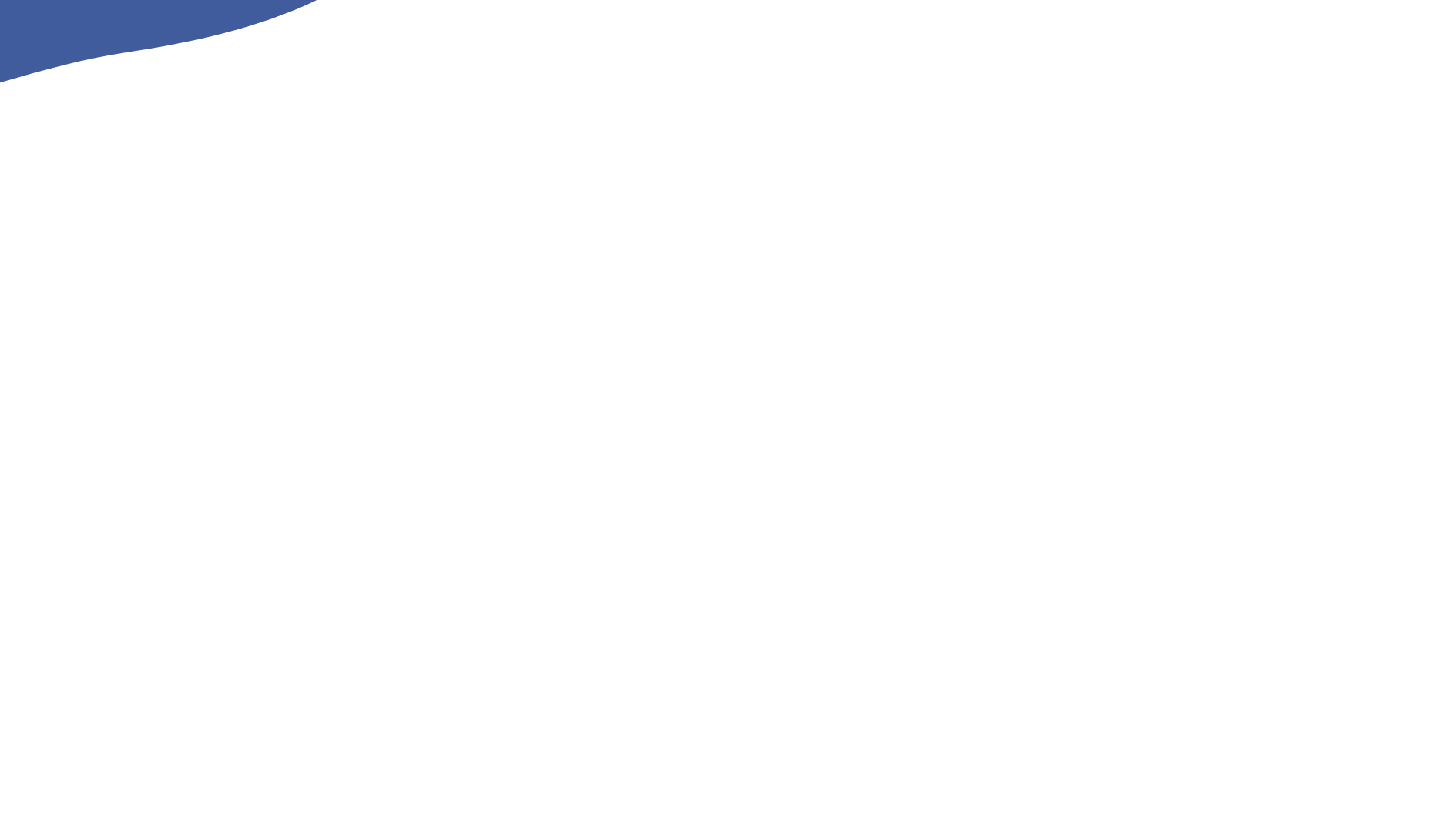 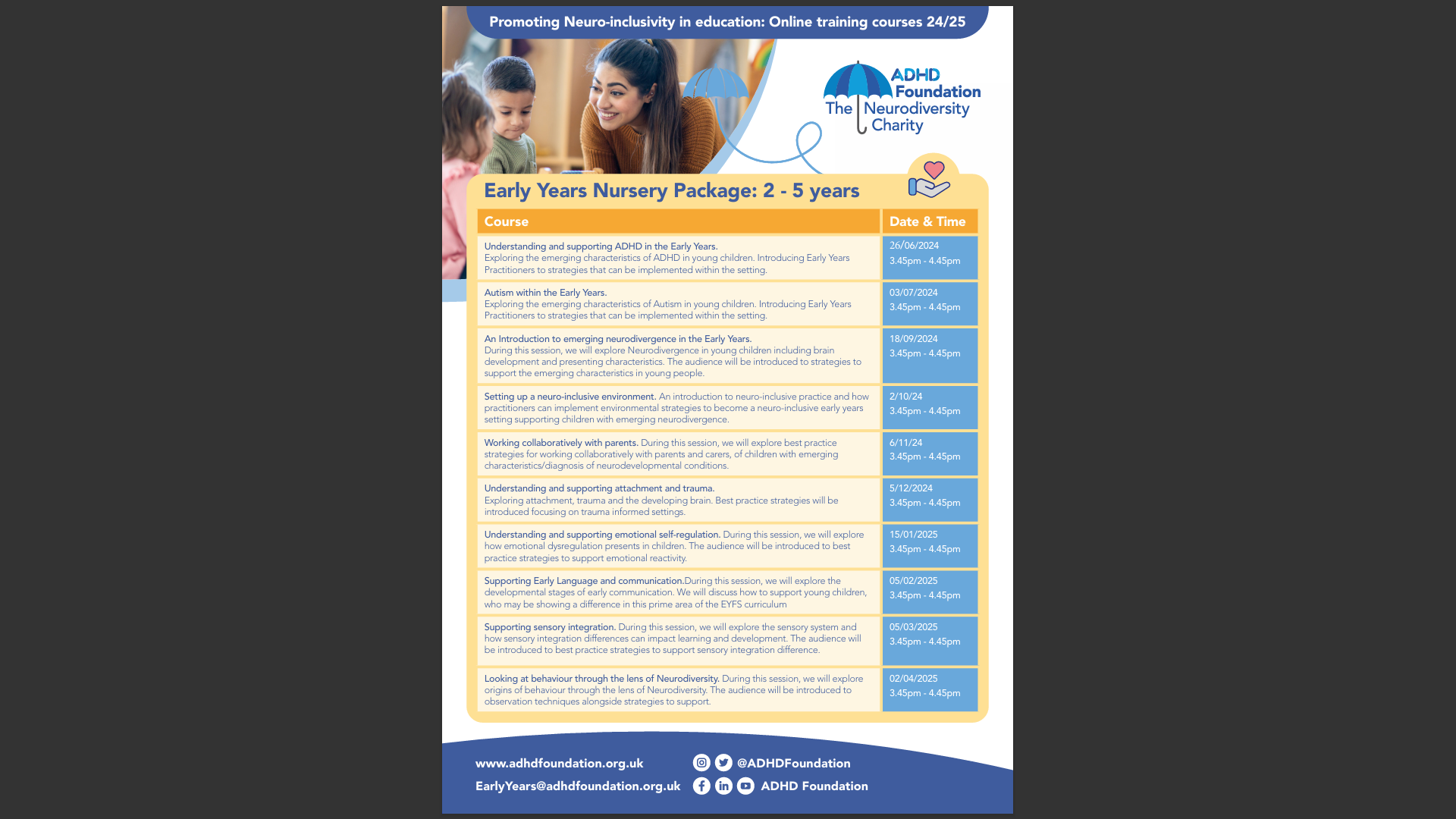 Training Offer
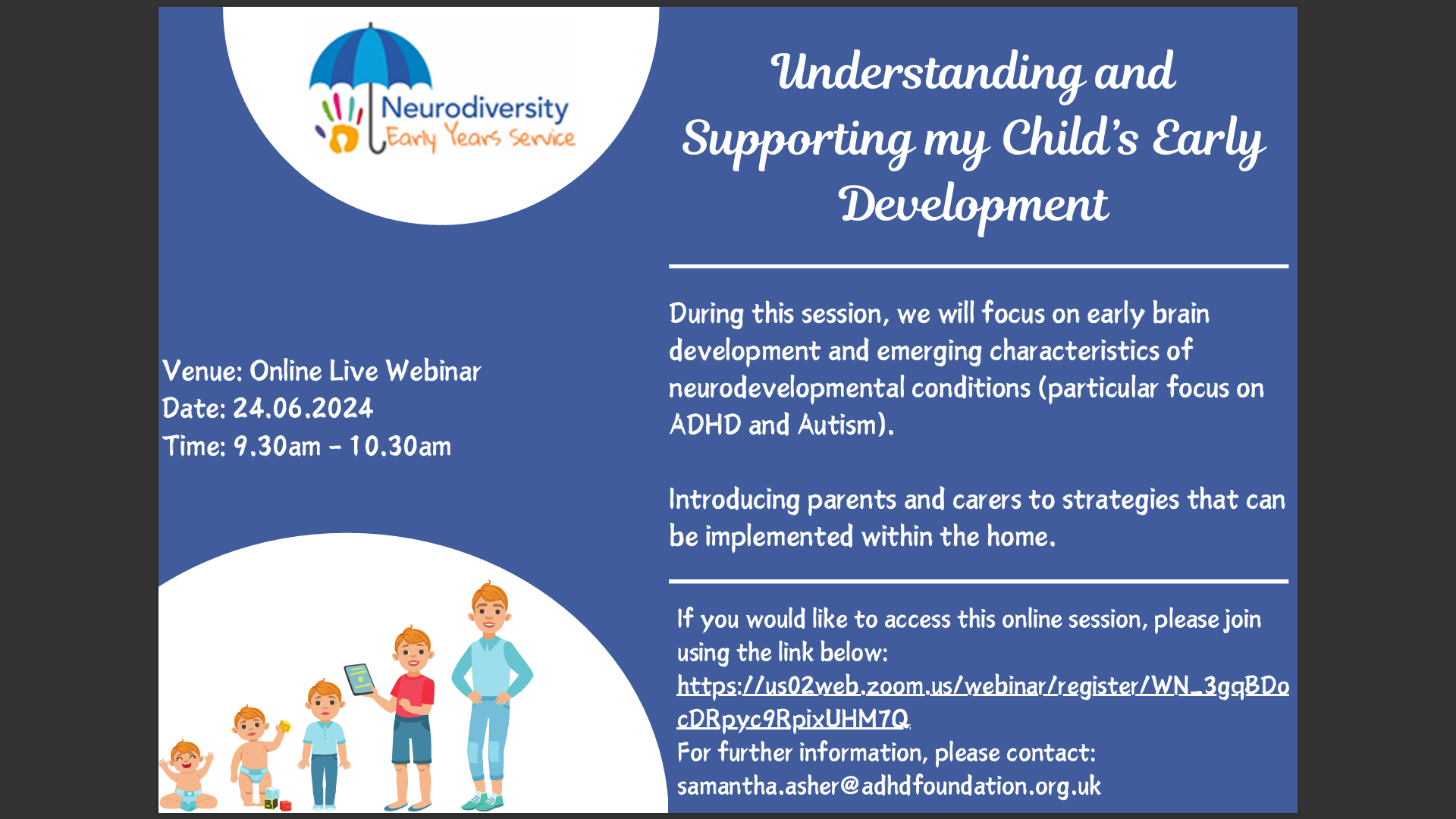 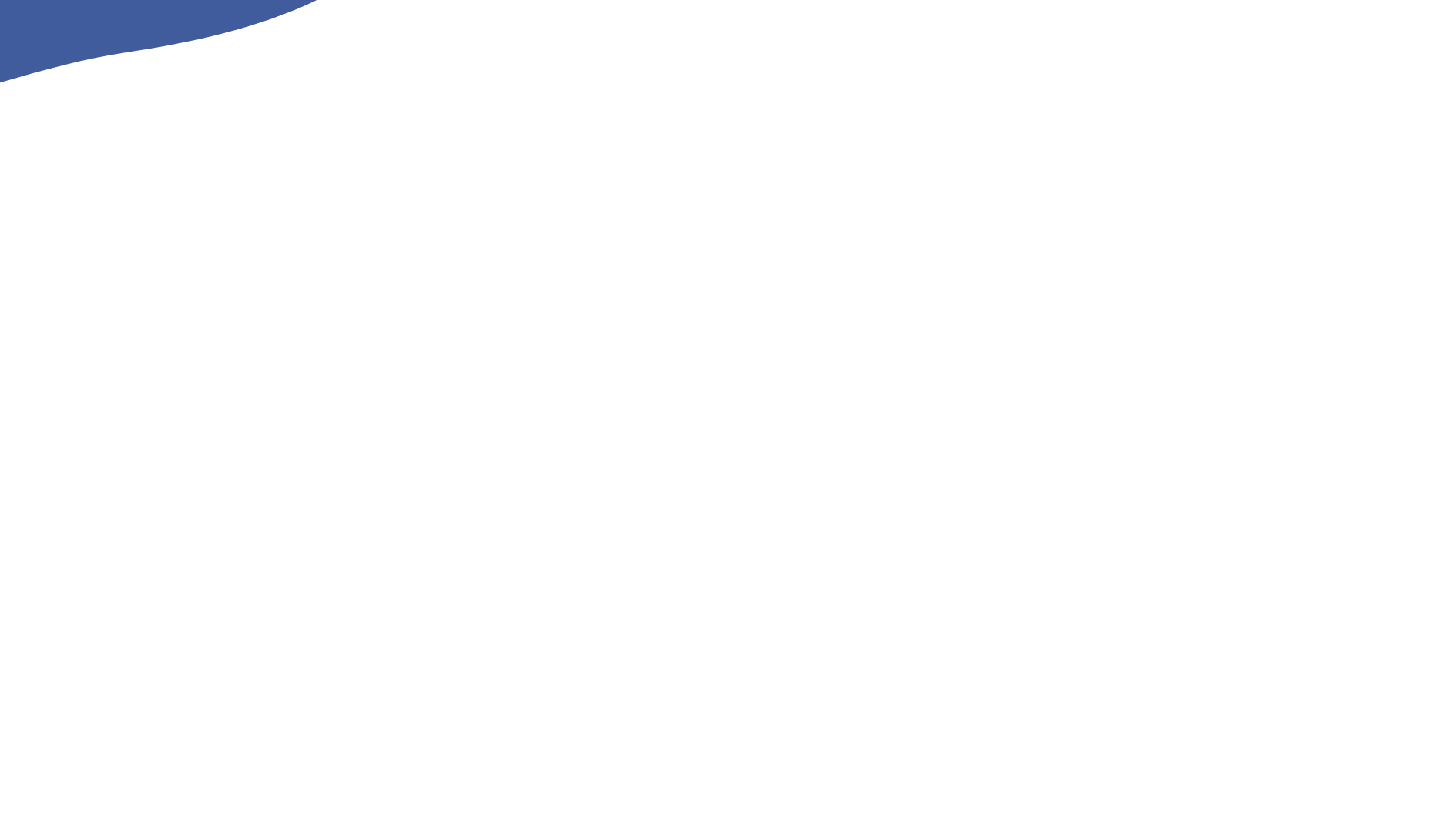 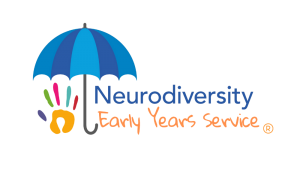 Early Years/KS1 Service Training
Average rating score – 4.9/5				Average confidence score increase - 3
“This was excellent training. We were given a lot of information alongside what we can do to make a difference in our rooms. I would like a lot more of this type of training”
“Very useful information, exactly what we need as practitioners. Understanding and strategies and nothing unnecessary extra”
“Such a practical, supportive and encouraging session. I feel both nurtured and energised by the presentation”
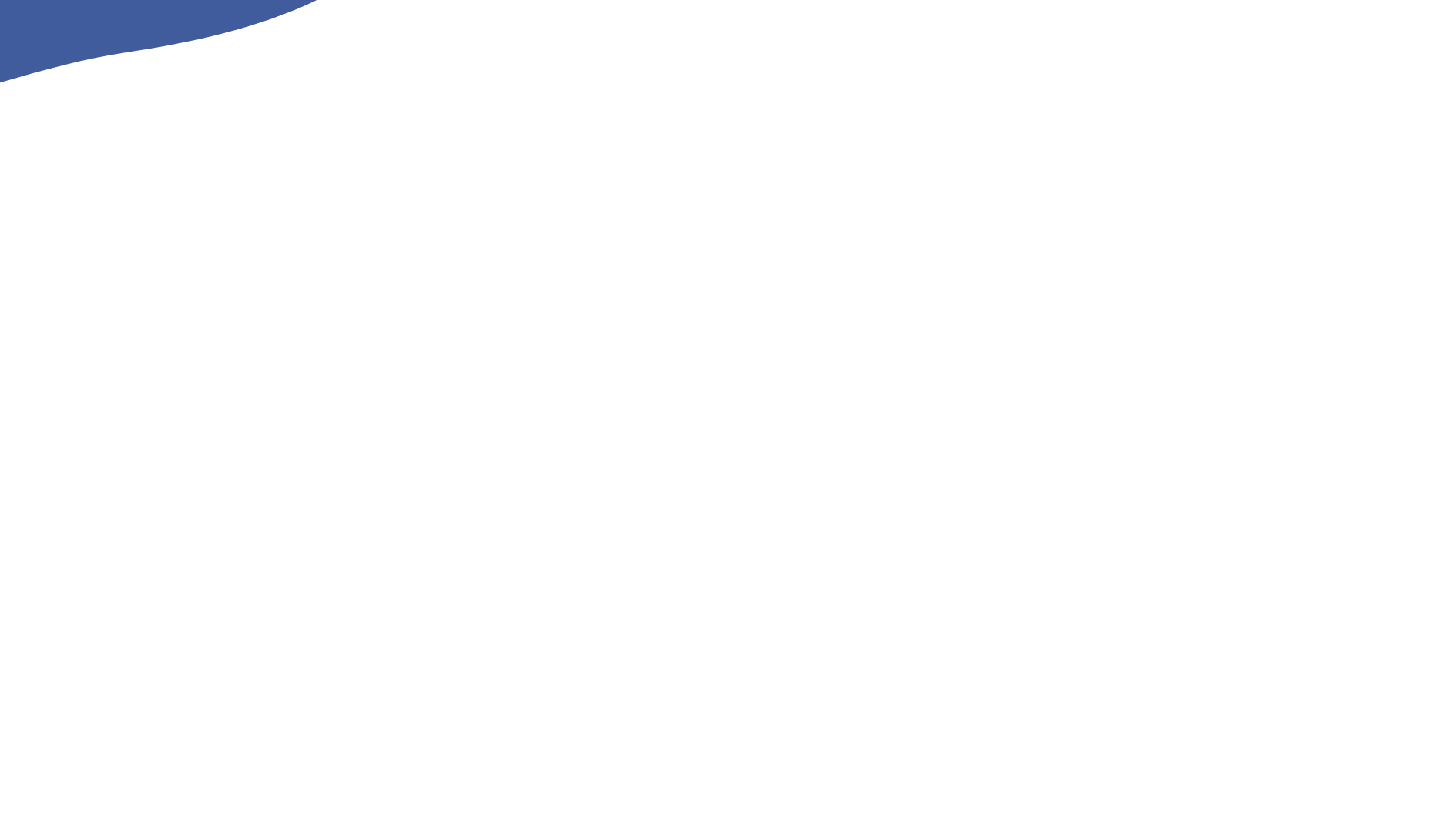 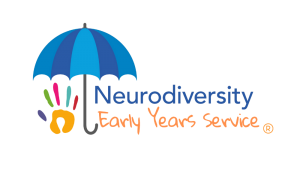 The Data
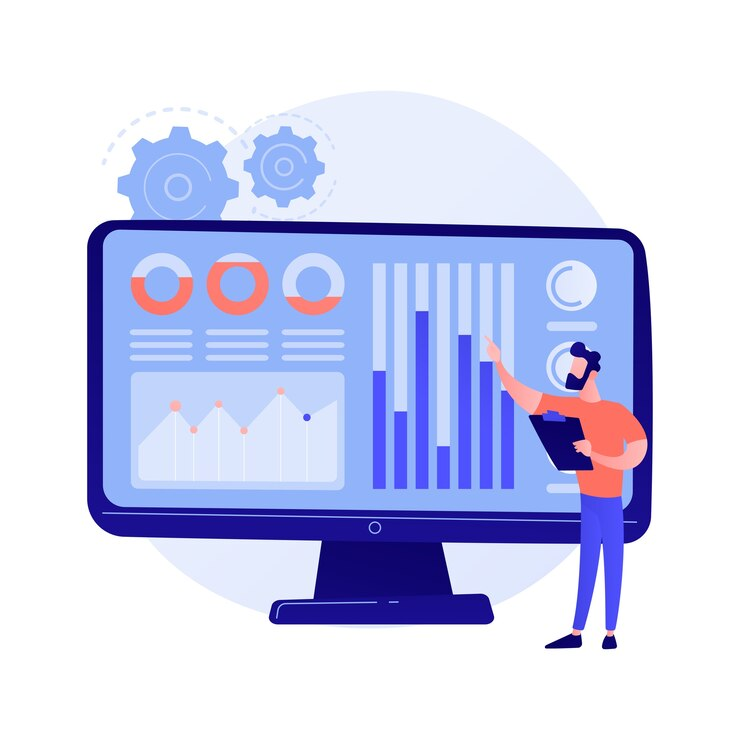 Image by Freepik
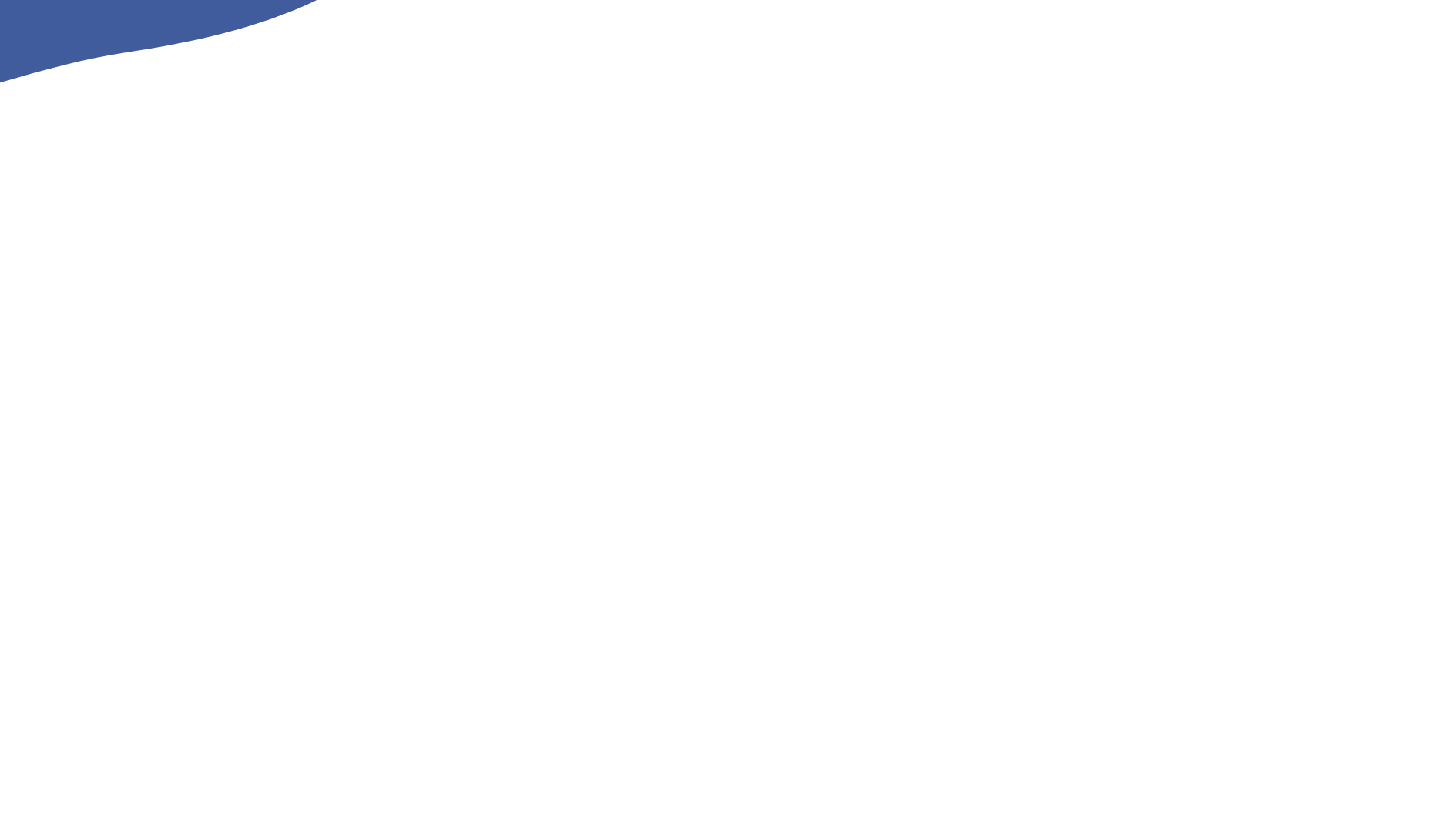 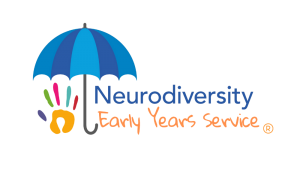 Case Study
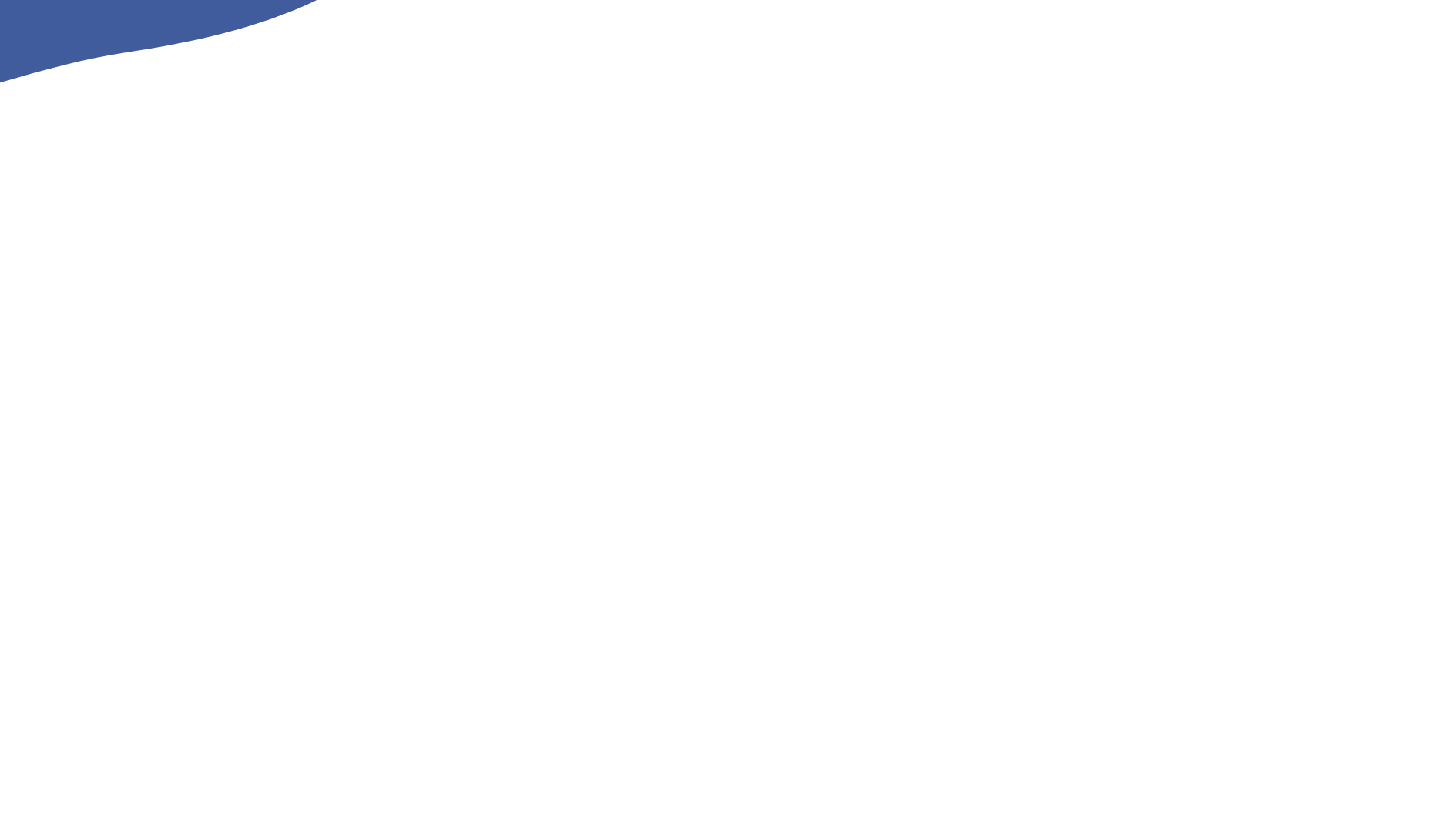 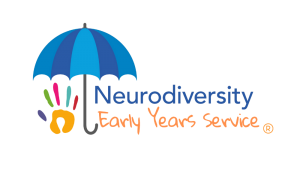 Any Questions?
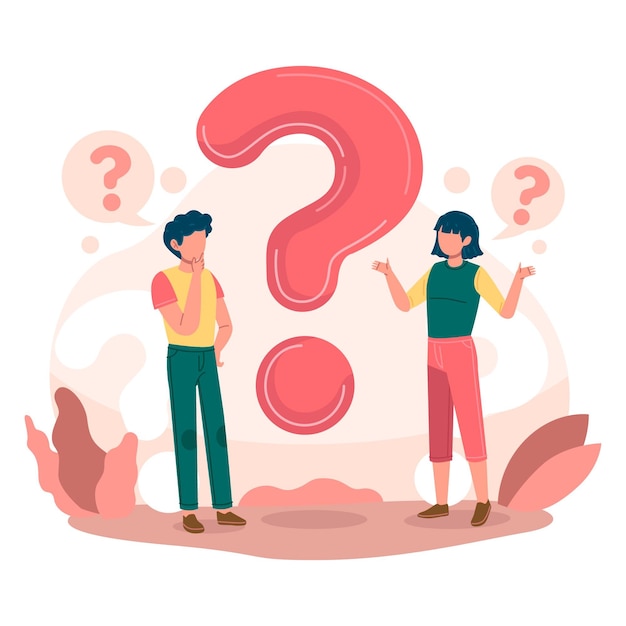 Image by Freepik
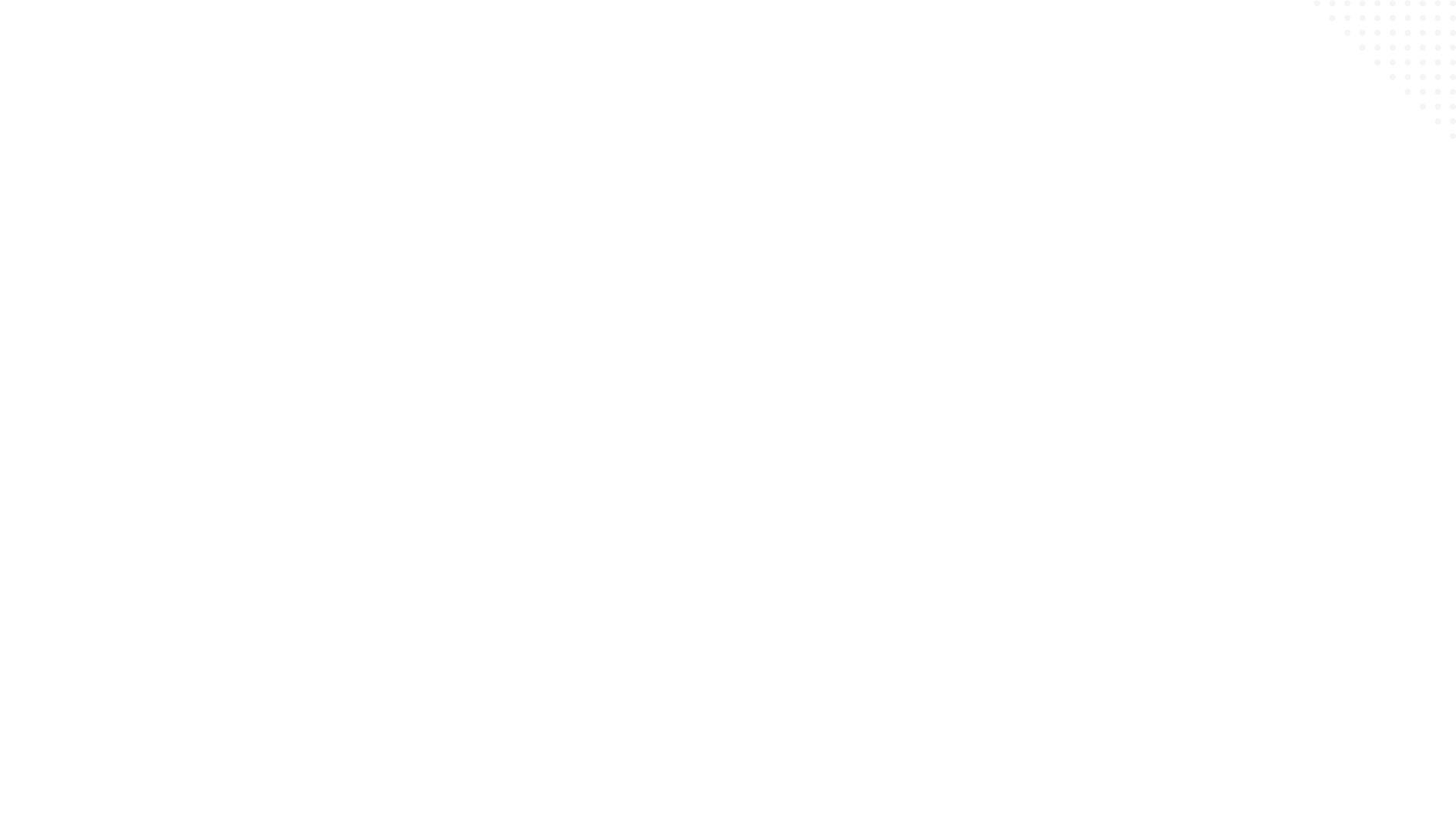 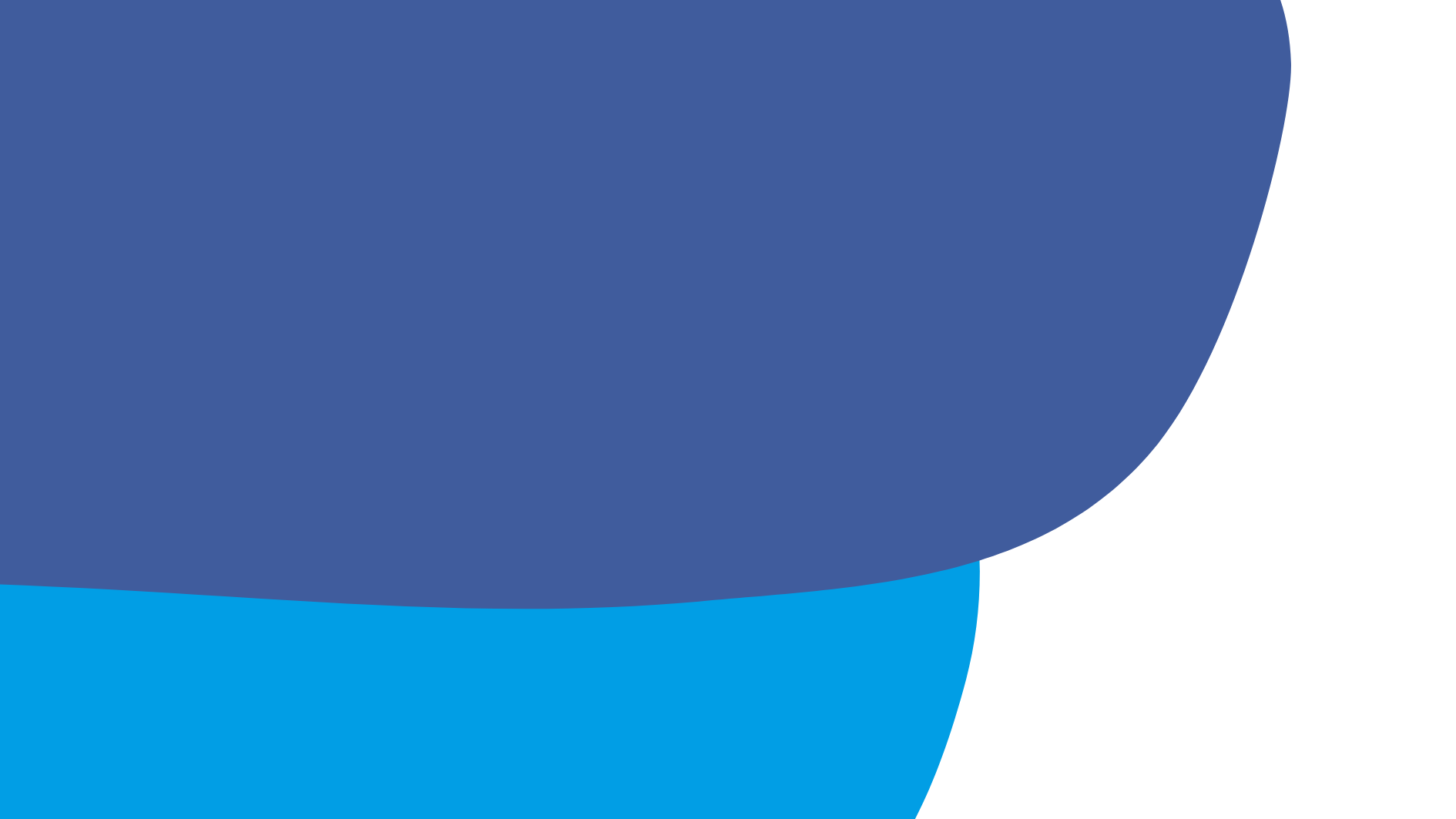 Thank-you
Samantha.asher@adhdfoundation.org.uk
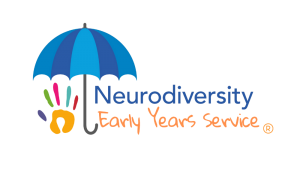 Samantha Asher
Neurodiversity Early Years Team Lead